1.1					     		   Siffror och tal
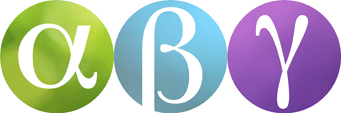 Det finns 10 olika siffror som bygger upp alla tal.
0	1	2	3	4	5	6	7	8  och   9
Siffror
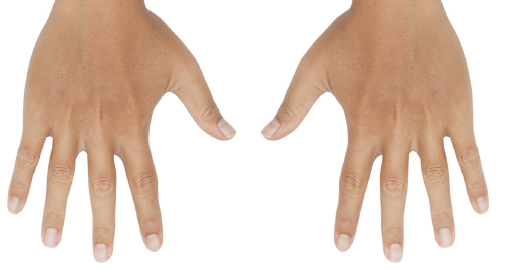 13 456 är ett tal med fem siffror
Tal
75 är ett tal med två  siffror
931 är ett tal med tre  siffror
8 är ett tal med en  siffra
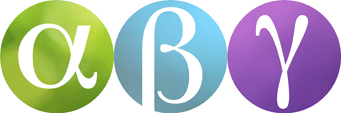 Platsvärde
I vårt positionssystem är det en siffras plats i ett tal som avgör vilket värde den har.
Man säger att siffran har ett platsvärde.
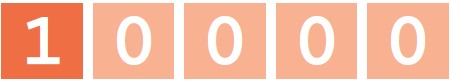 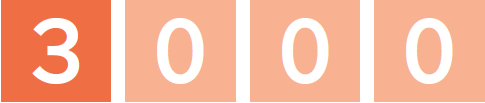 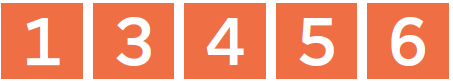 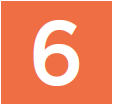 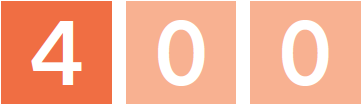 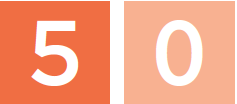 1 är tiotusentalssiffra och har värdet 10 000
3 är tusentalssiffra och har värdet 3 000
4 är hundratalssiffra och har värdet 400
5 är tiotalssiffra och har värdet 50
6 är entalssiffra och har värdet 6
AKTIVITET
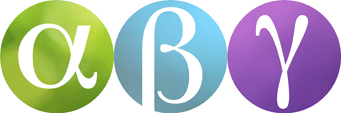 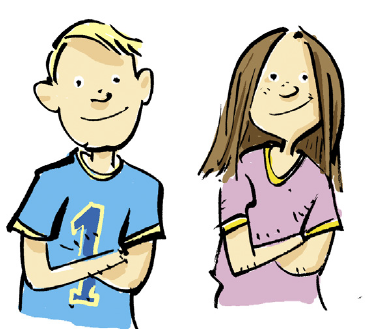 Bilda tal
Materiel:
Tärning
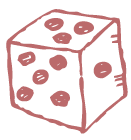 Antal deltagare:
2 – 3 st
Här gäller det att få så stort tal som möjligt.
A
Fortsätt på samma sätt tills alla rutor är ifyllda. Det är inte tillåtet att ändra en redan inskriven siffra.
Vem fick det största talet?
Var och en ritar av de fyra rutorna.
Turas om att kasta tärningen. Skriv in det som tärningen visar i en av de fyra rutorna.
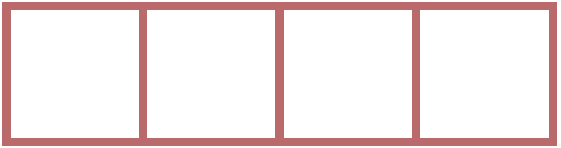 Gör på samma sätt men nu gäller det att få ett så litet tal som möjligt.
B
Nu gäller det att få ett tal som ligger så nära 3 000 som möjligt.
C
Hitta på en egen tävling.
D
Tallinje
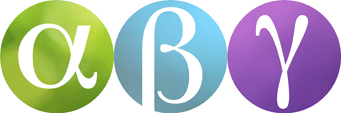 Tal kan visas på en tallinje.
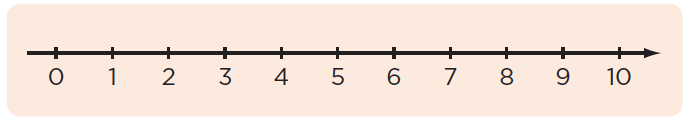 En tallinje kan graderas på olika sätt.
Här har vi satt ut streck för vart femte tal.
Pilen pekar på talet 25.
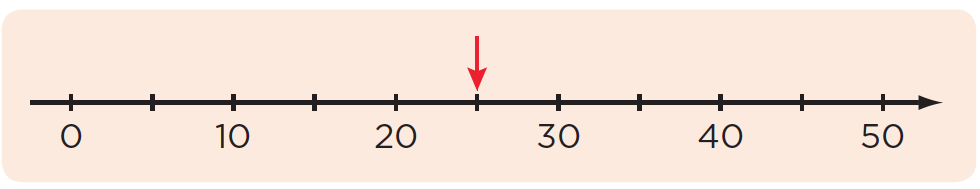 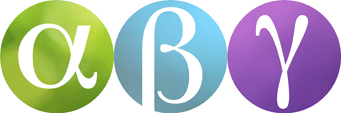 Jämna och udda tal
Alla tal som har entalssiffran 0, 2, 4, 6 eller 8 kallas för jämna tal.
Alla tal som har entalssiffran 1, 3, 5, 7 eller 9 kallas för udda tal.
Exempel
Talen  13, 425 och 7 881 är udda tal eftersom entalssiffran är udda.
Talen  24, 778 och 2 336 är jämna tal eftersom entalssiffran är jämn.
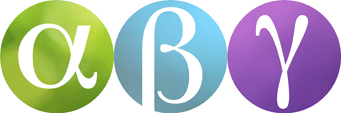 Exempel
18     42        53      179       310        27
Udda tal är :
53, 179 och 27
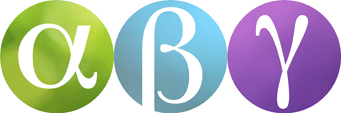 Exempel
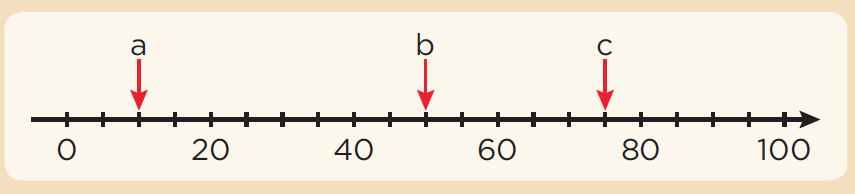 b)  50
c)  75